第四章   三角形
用尺规作三角形
WWW.PPT818.COM
学 习 目 标
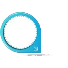 1．已知两边及其夹角会作三角形；(重点，难点)
2．已知两角及其夹边会作三角形．(重点，难点)
3．已知三边会作三角形．(重点，难点)
新课导入
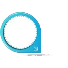 1.尺规作图的工具是直尺和圆规.
2.我们已经会用尺规作一条线段等
 于已知线段、作一个角等于已知角.
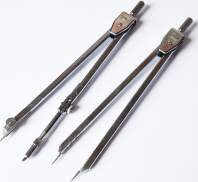 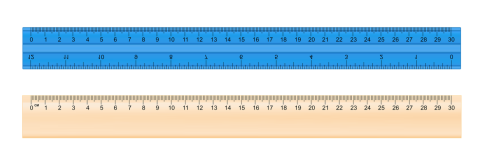 用尺规作一个角等于已知角
已知：∠AOB．
  求作： ∠A′O′B′，使 ∠A′O′B′=∠AOB．
B′
B
D ′
D
A′
A
O′
O
C′
C
c
a
知识讲解
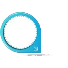 利用尺规做三角形
已知三角形的两边及其夹角，求作这个三角形．
B
B
B
C
C
C
请按照给出的作法作出相应的图形．
B
C
D
（2）以B为顶点，以BC为
          一边作                      ．
A
D
（3）在射线BD上截取线
          段BA=c；
A
（4）连接AC．△ABC就是
          所求作的三角形．
已知三角形的两边及夹角，求作这个三角形.
回顾刚才作三角形的顺序
夹角
边
边
边
还有没有其他的作法？
夹角
边
c
a
作法与示范
α
已知：线段a， c， ∠α ，求作：△ABC，使BC＝a，AB＝ c， ∠ABC ＝∠α.
E
D
作法2
N
E′
(1)作∠MBN＝ ∠α；
M
B
D′
作法与示范
N
E′
A
B
c
M
a
C
D′
(2)在射线BM上截取BC＝a,
       在射线BN上截取BA＝c；
作法2
c
例
已知三角形的两角及其夹边，求作这个三角形．
已知：      ，     ，线段c．
求作：△ABC，使∠A=          ，∠B=        ，AB=c.
（1）作                        ；
A
D
B
D
F
A
F
请按照给出的作法作出相应的图形．
D
A
F
（2）在射线AF上截取线段AB=c；
B
（3）以B为顶点，以BA为一边，
  作                       ，BE交AD于点C．
  △ABC就是所求作的三角形．
E
C
已知三角形的三条边，求作这个三角形.
已知：线段 a，b，c.
a
b
c
求作：△ABC，使AB=c，AC=b，BC=a.
A
作法：
（1）作一条线段BC=a；
（2）分别以B，C为圆心，以c，b为
          半径画弧，两弧交于A点；
B
C
（3）连接AB,AC,
△ABC就是所求作的三角形.
随堂训练
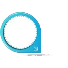 1.利用尺规不可作的直角三角形是（        ）
A.已知斜边及一条直角边     
B.已知两条直角边
C.已知两锐角                
D.已知一锐角及一直角边
C
A
3.5厘米
3厘米
B
C
5厘米
2.如图,在△ABC中,BC＝5厘米,AC＝3厘米, AB＝3.5厘米,∠B＝36°,∠C＝44°,请你选择适当数据,画与△ABC全等的三角形(用三种方法画图,不写作法,但要从所画的三角形中标出用到的数据)
作法：
（1）作线段BC＝5厘米;
(2)以C为圆心, 3厘米为半径画弧;
(3)以B为圆心,3.5厘米为半径画弧,
两弧相交于点A;
(4)连接AB,AC,
则△ABC为所求作的三角形.
A
B
C
M
3.如图，已知∠α，线段a，用直尺和圆规求作一个等腰三角形，使得底边为a，底角为∠α.(保留作图痕迹，不必写出作法)
解：如图，△ABC就是所求作的三角形．
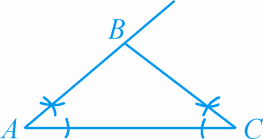 课堂小结
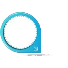 如何解答作图题.
1.假设所求作的图形已经作出，并在草稿纸上作出草图；
2.在草图上标出已给的边、角的对应位置；
3.从草图中首先找出基本图形，由此确定作图的起始步骤；
4.在3的基础上逐步向所求图形扩展.